第六单元
综合性学习：难忘小学生活
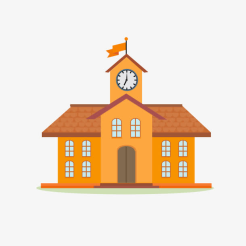 回忆往事
1.我会通过阅读《老师领进门》、《作文上的红双圈》两篇文章，感受作者对老师的崇敬、感激和怀念之情。
2.我能通过回忆在六年小学生活中和老师相处的难忘的事，抒发自己对老师的爱。
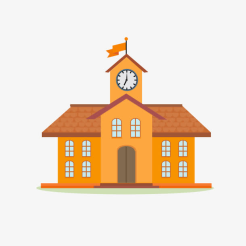 回忆往事
借助时间轴回忆六年的小学生活，记录值得我们细细回味的点点滴滴。分享自己难忘的故事，一起制作成长纪念册，珍藏这段美好的回忆。
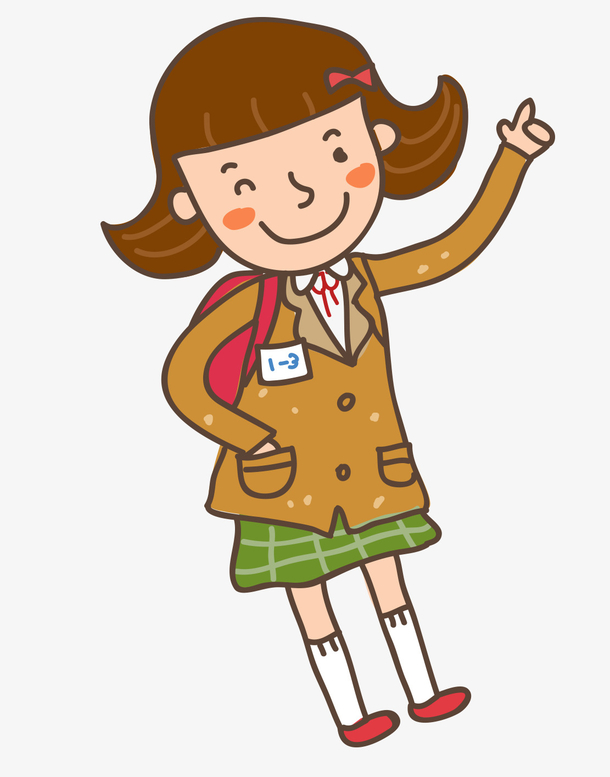 一年级，成为小学生，开始小学生活。
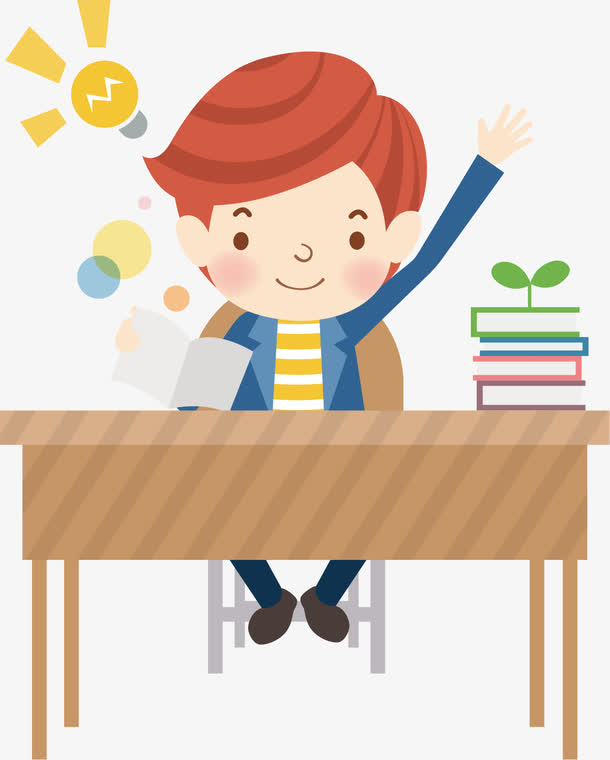 上课认真听讲并举手回答问题。
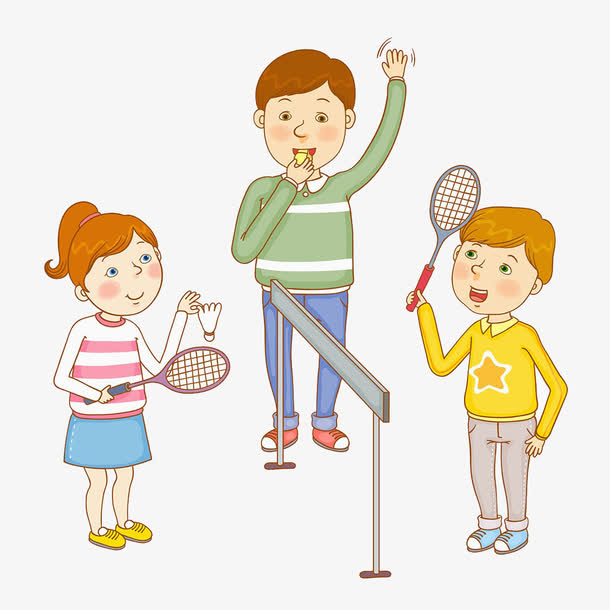 体育课上积极运动。
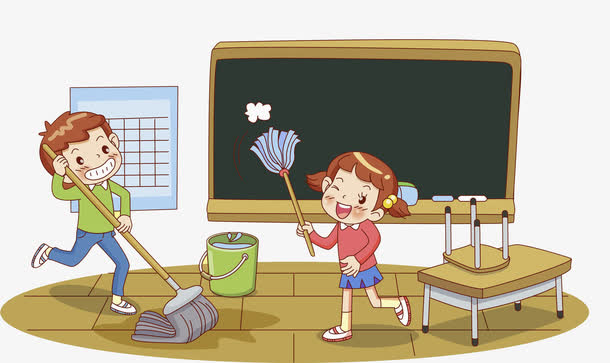 共同维护我们的学习环境。
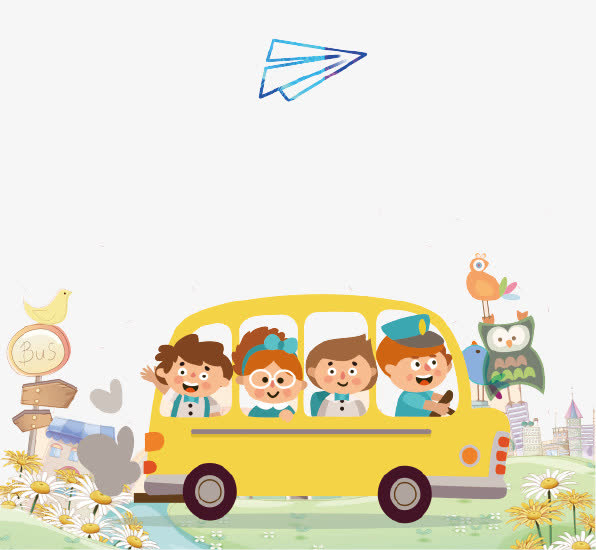 一起去春游。
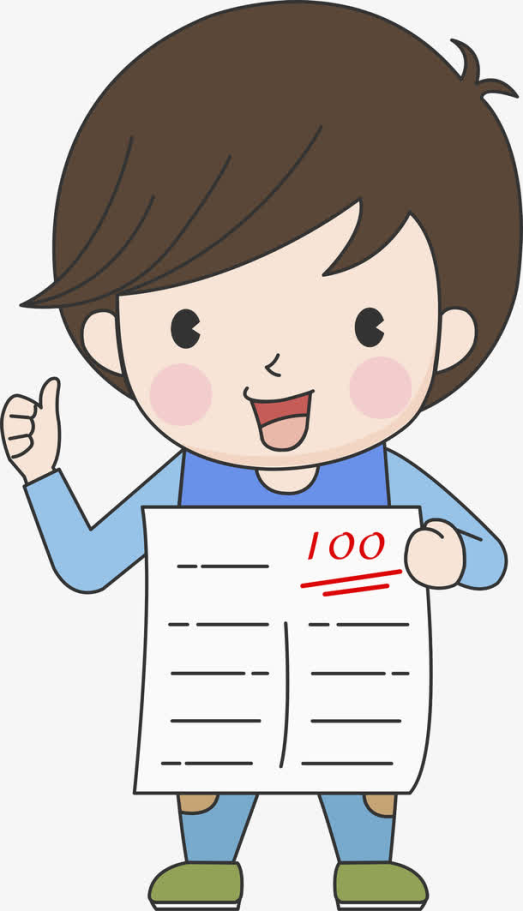 即将完成六年的学习生活，希望你们都能完成一份满意的答卷。
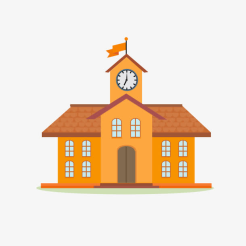 阅读材料
用自己喜欢的方式读课文，读完后小组内完成表格：
童年时代，启蒙老师教小诗
《老师领进门》
教学方法独特
表达出对田老师深深的感激之情
偶然一次的作文比赛竟然使学生成为了作家，这还得益于语文老师当初给她的九十八个红双圈
肯定学生
《作文上的红双圈》
赞颂了老师对作者人生的引领作用，表达了作者对老师的感激之情
思考：这两篇文章有什么共同点？
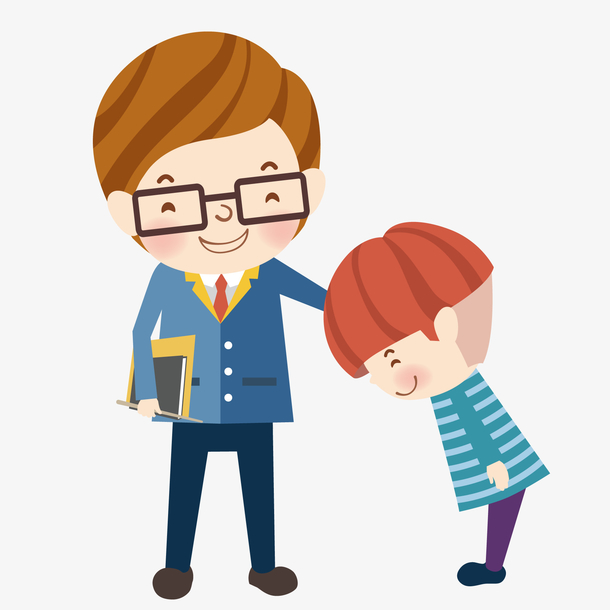 都表达出对老师深深的感激之情。
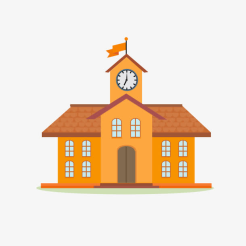 成长纪念册
如何制作成长纪念册？
1.收集、筛选成长材料。
2.根据需要,给收集的资料分类。
3.编排成长纪念册。
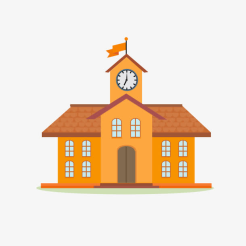 依依惜别
师恩难忘——书信传情
《给老师的一封信》是学生书哲写给她的老师方老师的一封信。
在信中，她记下了方老师曾经给予自己的种种关爱和教诲，赞美了老师的奉献精神。
阅读时着重要体会作者把叙述、描绘、想象结合在一起，用优美抒情的语句，用对具体事例的回忆，表达对老师真挚的感谢之情。
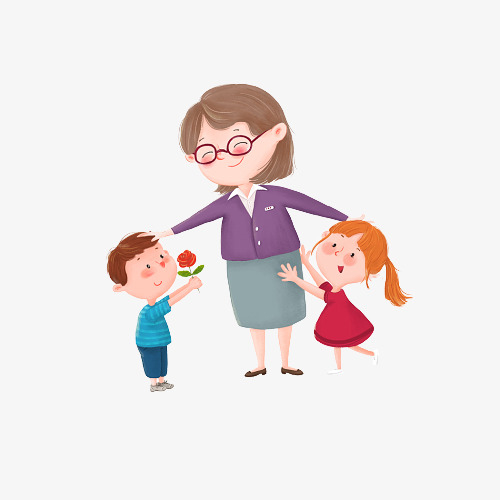 如果给老师写信，在这封信中，你可以写什么内容？要注意什么？
书信格式主要包括五个部分：称呼、正文、祝福语、署名和日期。
   （1）称呼：称呼要在第一行顶格写起，后加“：”，冒号后不再写字。称呼和署名要对应，明确自己和收信人的关系。称呼可用姓名、称谓，还可加修饰语或直接用修饰语作称呼。
（2）正文：正文通常以问候语开头。问候语写在称呼下一行，前面空两格，常自成一段。
    接下来便是正文的主要部分——主体文，即写信人要说的话。若是信中同时要谈几件事，更要注意主次分明，有头有尾，详略得当，最好是一件事一段落，不要混为一谈。
（3）祝福语：祝福语的习惯写法有两种：
   ①在正文写完之后，紧接着写“此致”，转一行顶格或空两格写“敬礼”。
   ②不写“此致”，另起一行空两格写“敬礼”“安好”“健康”“平安”等词，一定要另起一行空两格，不得尾缀在正文之后。也可以在正文结尾下另起一行写“祝你”“敬祝”，再顶格写上“安好”“健康”等。
（4）署名和日期：在书信最后一行，署上写信人的姓名。署名应写在正文结尾后的右方的地方。日期一项，用以注明写完信的时间，写在署名之后或下边。
课后活动

 1.交流学生自己写的信
  
 2.将自己写的信送给老师
温馨寄语——激情演讲
《聪明在于学习，天才在于积累——华罗庚1956年在北京大学的演讲》是一篇富有哲理的演讲稿。文中通过根据自身研究的感悟，传递出努力的重要性，以及对同学的殷切希望。以情感人,激发共鸣是演讲稿的基本特点。我们可以以此为范本，学写演讲稿。
演讲稿的特点: 
    （1）语言通俗，感情真挚。演讲稿的语言要口语化，通俗化。演讲稿要面对面地交流，听众缺少进一步思考的时间，你赞成什么，反对什么，要让人一听就懂。写演讲稿时努力走进听众的心里，与听众进行心贴心的交流。
（2）格式规范，条理清晰。演讲稿通常包括开头、正文、结尾三部分。开头，也叫开场白，要有亲和力，要能抓住听众的注意力，为整场的演讲成功打下基础，正文是演讲的主题部分，要有征服力，要有重点，有层次，便于听众理解，结尾要有号召力，起到深化主题的作用。
演讲稿的格式： 
   演讲稿由标题、称呼和正文三部分构成。
  （1）标题。  
   ①提示主题型，如《人应该有奉献精神》。 
   ②提示内容型，如《在珍爱生命、远离毒品主题班会上的讲话》。
   ③提出问题型，如《小学生应具备什么素质》。
   ④思考问题型，如《如何节约水资源》。
（2）称呼。第二行顶格写称呼加冒号，如“亲爱的朋友们：” “大家好:”等。
（3）正文。正文由开头语、主体和结语三部分构成。
①开头语。开头语的任务是吸引听众、引出下文。有六种形式：
A.由背景和问候语、感谢语开始；     
B.概括演讲内容或揭示中心论点； C.从演讲题目谈起；  
D.从演讲缘由引起； E.从另一件事引入正题；
F.用发人深思的问题开头。
②主体。主体即中心内容。一般有三种类型：         
A.记叙性演讲稿。以对人物事件的叙述和生活画面描述行文； 
B.议论性演讲稿。以典型事例和理论为依据，用逻辑方式行为，用观点说服观众； C.抒情性演讲稿。用热烈抒情性语言表明观点，以情感人，说服听众，寓情于事、寓情于理、寓情于物。
③结语。
   结语是演讲能否走向成功的关键，常用总结全文，加深印象；提出希望，给人鼓舞；表示决心，誓言结束；照应题目等方法在激动人心的结语中结束全文。
作业:   
    在班会课上组织一次“告别母校，激情演讲”的比赛活动，评选最佳演讲稿和最佳演讲者。
歌颂青春——充满希望
《我为少男少女们歌唱》是一首短诗。通过“为少男少女们歌唱”，表达了自己渴望年轻的心情，对新生力量给予了由衷赞美。
    请同学们一起朗读，分段朗读等多种方式体会诗歌感情。
真诚祝福——临别书情
《毕业赠言》中选登了两组赠言，一组是学生写给老师的；一组是学生写给同学的。虽然毕业赠言人人都能写，但是由于其特殊的纪念意义，毕业赠言应尽量写得精练、形象、富有时代感、饱含感情，能给人以启迪。我们要体会师生之间、同学之间真挚的情感，能根据不同对象的特点，用比较生动、得体而简练的语言表达自己的祝愿。
教你写赠言
激励性赠言。“分别后的人生犹如一条街，让我们共同为长街增添美丽的景致。”
    祝愿性赠言。“生活如一条长河，愿你是一叶执著的小舟；生活如一叶小舟，愿你是一名风雨无阻的水手。”
褒扬性赠言。“你不张扬的个性，让我领略到宁静，感受到宁静里有一颗平静如水的心。”
   怀念性赠言。“我把缕缕的情思拧成一股长长的红线，让你这即将远飞的风筝时时飞翔在我蓝蓝的天空中。”
   鞭策性赠言。“你没有摘到的只是春天里的一朵花，而整个春天还是属于你，朋友，别灰心！”
赠给意志坚强的朋友：“富贵不能淫，贫贱不能移，威武不能屈，你乃大丈夫也。”
     赠给真诚的朋友：“我们的情谊如大海，拥有天下最真诚的友谊，在茫茫的人际间拥有无尽的广阔和宽容。”
     赠给悲观的同学：“生活有时虽不像你所想的那样美好，但是也不会像你所想的如此糟糕，愿你笑对人生，一路走好！”
赠给缺乏自信的同学：如，“有花自有香，不必大风扬，你的潜能等着你去开发。”
    赠给不善言谈的同学：如，“沉默但不可沉没，沉默是金，但有时也会变成废铜。”
    赠给意志脆弱的同学：如，“废铁之所以能成为有用的钢，是因为它经得起痛苦的磨炼。”
赠给惰性较强的同学：如，“不要学花儿只把春天等待，要学燕子衔着春天飞来。”
    赠给心胸狭窄的同学：如，“宽容是豁达的人生态度，是和谐的人生色彩，让宽容永远亮丽我们心灵的蓝天。”
赠给属马的同学：如，“愿你成为一匹永不停息的千里马，奔向理想的草原。”
    赠给班级上的“丑小鸭”：如，“人不是因为美丽才可爱，而是因为可爱才美丽。相逢又告别，归帆又离岸，既是往日欢乐的终结，又是未来幸福的开端。”
教师写给学生的赠言举例
勤奋是一只蜜蜂，能帮助你酿造幸福之蜜。
拼搏的汗水，能浇开理想的花朵。
衡量一天，不看收获而看播种。
功夫自难处做去,学问从苦中得来。
把表扬看作“加油站”,把批评当成“保健箱”。
亲爱的同学们，六年前学校的老师在你们幼小的心灵里播下希望的种子，细心呵护，精心浇灌。小树苗渐渐成长，走向明天去经霜历雪，走向成熟，去收获果实。
要牢记：知识的根是苦的，但它的果实是甜的。
       愿同学们茁壮成长！ 
       愿同学们明天会更好！ 
全体老师
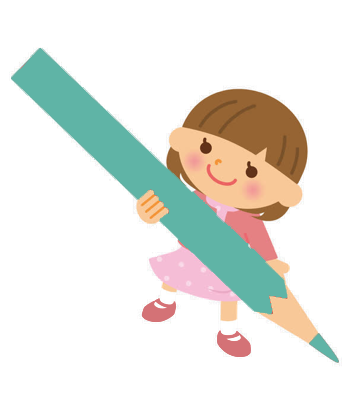 谢 谢 观 看！